URU JAKI
KATALOGOA
GOMIZTEGIKO GAZTA
Precio del kilo 21,5 

30€ aprox
17-18€ aprox
9-10€ aprox




Precio del kilo 22,5
31-32€ aprox
18-19€ aprox
11-12€ aprox
Queso Idiazabal natural:
1.Entero/ 2.mitad/ 3. cuarto


Queso Idiazabal ahumado:
1.Entero/ 2.mitad/ 3. cuarto
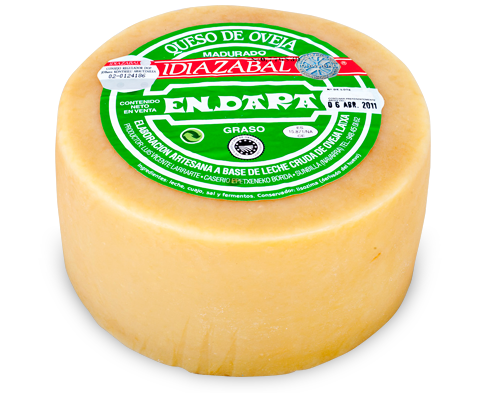 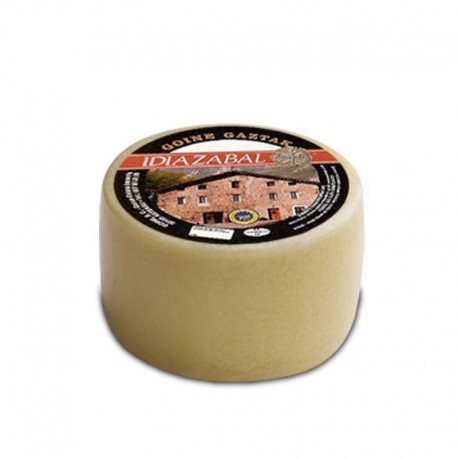 JAKION
PREZIOAK: 3,86€

Mermeladas ecológicas:
Albaricoque
Arándano (4,16€)

PREZIOAK: 3,29€
Mermeladas:
Ciruela Claudia 
Manzana y moras 
Grosella 

Tomate natural triturado:
415g (2,7€)
700g (3,5€)
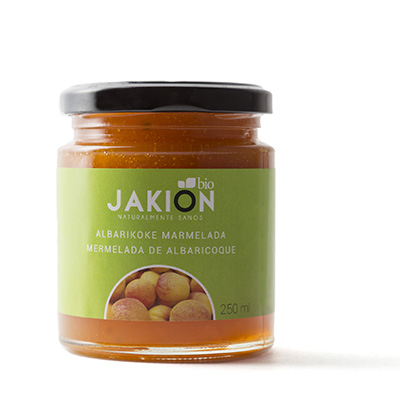 Mermeladas ecológicas
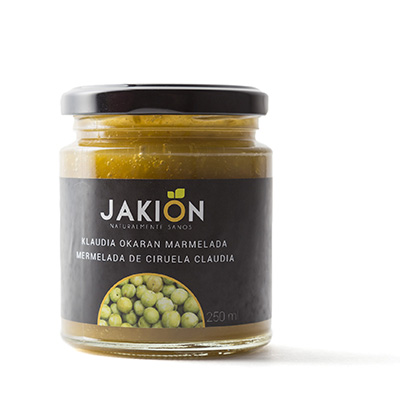 Mermeladas
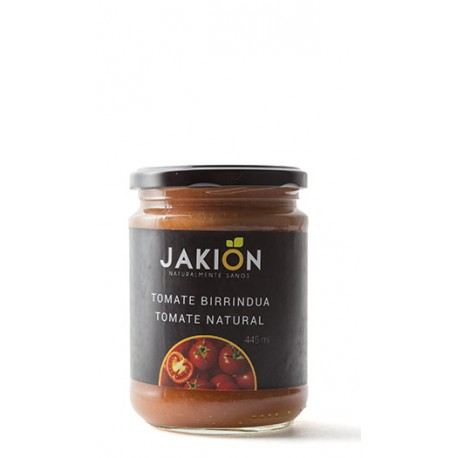 Tomate natural triturado
TXOKOATEIXIA
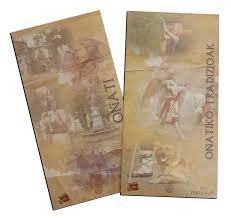 / CHOCOLATE NEGRO 70%
2,6€
/ CHOCOLATE CON LECHE Y ALMENDRAS
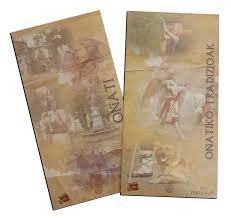 2,8€
/ CHOCOLATE KON LECHE
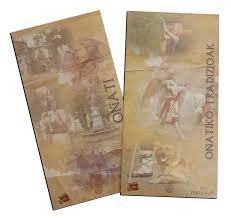 2,6€
/ CHOCOLATE BLANCO CON YOGURT
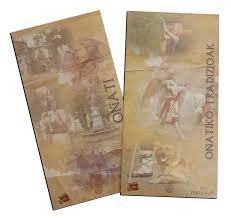 2,5€
BOTELLAS DE CRISTAL
5€ la unidad

KOLORES:                                          ·  Morado                                                                                                    ·  Azul
·  Rosa                                                                               ·  Negro                                                      ·  Rojo                                                   ·  Gris
BOTELLAS DE CRISTAL DE 500ML, CON FUNDA DE COLORES
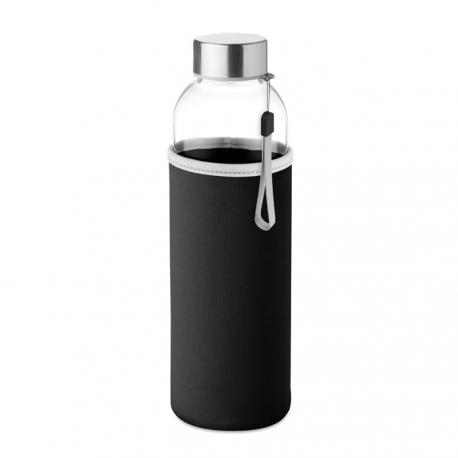